Preparing To Be Shepherds
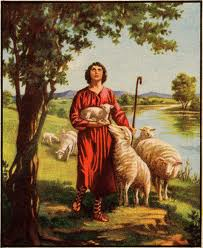 Guidance of the Holy Spirit

Desire in heart of the individual

Evidence in one’s life that he is qualified

Recognition of each of the above three things by the saints of the congregation
Preparing To Be Shepherds
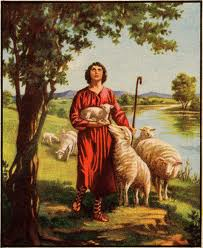 1.  Guidance of the Holy Spirit  (Acts 20:28)
Plurality of men in each congregation  (Acts 14:23)
Qualities Must Have  (1Tim.3:1-7; Titus 1:5-16; 1Pet.5:1-3)
Job Description  (Acts 20:28-32; Heb.13:17; 1Tim.5:17-18; Js.5:13-20)
(Also… Jn.10:1-18;  Ps.23;  Ezek.34:1-16)
Elder
Overseer
Shepherd
Preparing To Be Shepherds
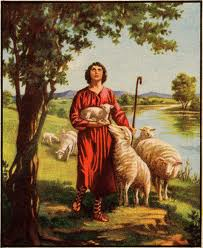 2.  Desire in heart of individual  (1Tim.3:1)
A “servant leader”  (1Pet.5:3)
Mt.20:25-28;  23:11-12
Ezek.34:1-6
Preparing To Be Shepherds
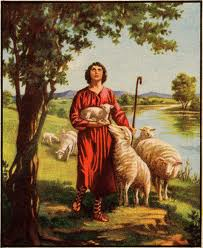 Evidence in one’s life that he’s qualified
 (1Tim.3:2-7;  Titus 1:5-16)
Ability to teach (1Tim.3:2; Titus 1:9-14; Eph.4:11)
Family…
Spiritually minded; purity…
Peaceable; gentle; patient…
Not arrogant or self-willed…
Above reproach…
Good reputation…
Hospitality…
He gave some as apostles,
   some as prophets,
   some as evangelists,
   some as pastors and teachers
Preparing To Be Shepherds
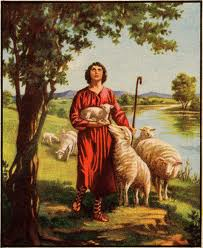 Guidance of the Holy Spirit

Desire in heart of the individual

Evidence in one’s life that he is qualified

***Recognition of each of the above three things by the saints of the congregation
1Ths.5:12-13
(cf. Acts 6:3, 5)
Jn.10:14-16
Preparing To Be Shepherds
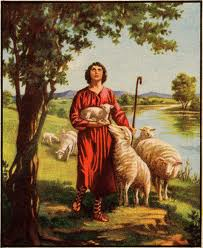 The work of shepherding…
Based on God’s guidance

Involves the individuals whom God will use

Begins when the qualities of these individuals become evident  to the saints
Ezek.34:11-16